Université Ahmed Zabana Relizane
  Faculté des sciences et technologies 
                   Département physique
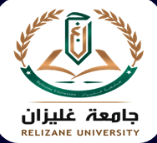 Comment réussir sa présentation avec MS POWER POINT
Présenté par : Sarah OUFELLA
1
Insérer
votre logo ici
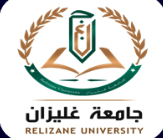 MS –PowerPoint: Présentation
PowerPoint permet de créer des fichiers nommés présentations.
Une présentation est composée d’une ou de plusieurs pages appelées diapositives.
Les diapositives sont composées d’un ou de plusieurs objets : textes, effets typographiques, photos ou images, cliparts, graphiques, vidéos (locales ou Internet), sons, etc.
2
2
MS –PowerPoint: Terminologie
PowerPoint propose des diapositives préformatées qui contiennent un ou plusieurs espaces réservés à des objets spécifiques. exemple, une zone de titre, graphique, SmartArt, image, élément multimédia
Pour faciliter la création de diaporamas, rien de tel qu’un thème ou qu’un modèle de conception, directement accessible dans PowerPoint ou sur Internet.
3
3
MS –PowerPoint: Terminologie
Il est possible d’appliquer des effets sur les objets contenus dans les diapositives animations  ou sur les diapositives transitions.

Insérer des liens hypertexte et des bouton d’actions pouvant relier vos diapositives
4
4
MS –PowerPoint: conseils
Pièges a éviter lors de la présentation
Lire le PowerPoint au lieu de faire une présentation
Parler trop vite ou trop lentement .
Rester statique et regarder son collègue au premier rang.
 Ne pas préparer son discours en détail 
trop improviser: c’est l’erreur la plus courante
5
5
MS –PowerPoint: conseils
Débiter un discours comme une mitraillette ou sans y croire.
Ecrire sur ses slides en caractère 10 des phrases entières
Des graphiques compliqués
Mettre des animations ou des sons “pour faire joli”
Abuser des couleurs
6
6
MS –PowerPoint: conseils
Conseils à suivre lors de la présentation
Répétez en condition réelle ou devant des collègue
Ecrivez le moins possible sur vos diapositives.
Règle des6 par 6
-6 mots par ligne de texte
-6 lignes par diapositive
-Pas de phrases complètes ni répétitions
-Informations adaptées au discours
1 message une idée  / diapositive
7
7
MS –PowerPoint: conseils
Taille des titres entre 40-60 (pas moins de 32)
Taille Texte entre 24-32(pas moins de 20)
Pas plus de deux police sur un slide 
-Times new roman-Palatino-Garamond-Tahoma-Arial-Calibri•
8
8
MS –PowerPoint: conseils
Utilisation des puces
Choix arrière plan-ne distrait pas l’attention-La  lecture du texte est aisée
       -Sobre
Minutez votre intervention pour ne pas faire trop court ou trop long

•
9
9